Chapter 12: Correlation and Linear Regression
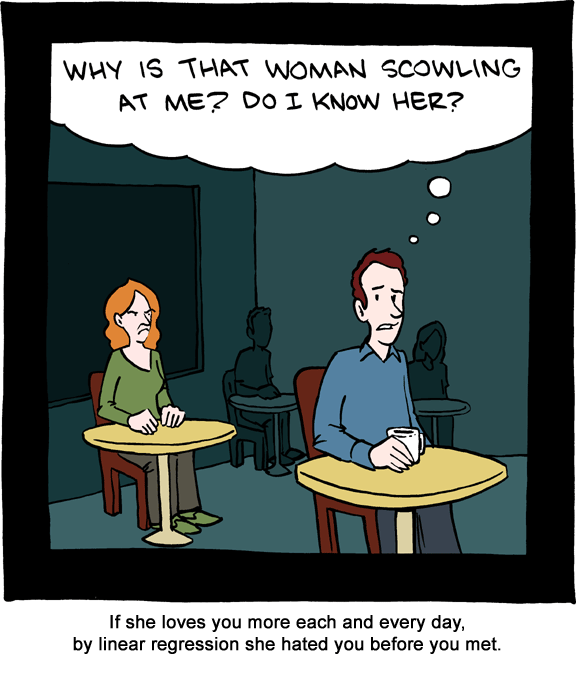 1
http://jonfwilkins.blogspot.com/2011_08_01_archive.html
12.1: Simple Linear Regression - Goals
Be able to categorize whether a variable is a response variable or a explanatory variable.
Be able to interpret a scatterplot
Pattern
Outliers
Form, direction and strength of a relationship
Be able to generally describe the method of ‘Least Squares Regression’ including the model.
Be able to calculate and interpret the regression line.
Using the least square regression line, be able to predict the value of y for any appropriate value of x.
Be able to generate the ANOVA table for linear regression.
Be able to calculate r2.
Be able to explain the meaning of r2.
Be able to discern what r2 does NOT explain.
2
Association
Two variables are associated if knowing the values of one of the variables tells you something about the values of the other variable.
Do you want to explore the association?
Do you want to show causality?
3
Variable Types
Response variable (Y): outcome of the study
Explanatory variable (X): explains or causes changes in the response variable
Y = g(X)
4
Scatterplot - Procedure
Decide which variable is the explanatory variable and put on X axis. The response variable goes on the Y axis.
Label and scale your axes.
Plot the (x,y) pairs.
5
Example: Scatterplot
The following data is to determine the relationship between age and change in systolic blood pressure (BP, mm Hg) after 24 hours in response to a particular treatment. 
a) Draw a scatterplot of this data.
6
Example: Scatterplot (cont)
Age
Age
7
Pattern
Form
Direction
Strength
Outliers
8
No relationship
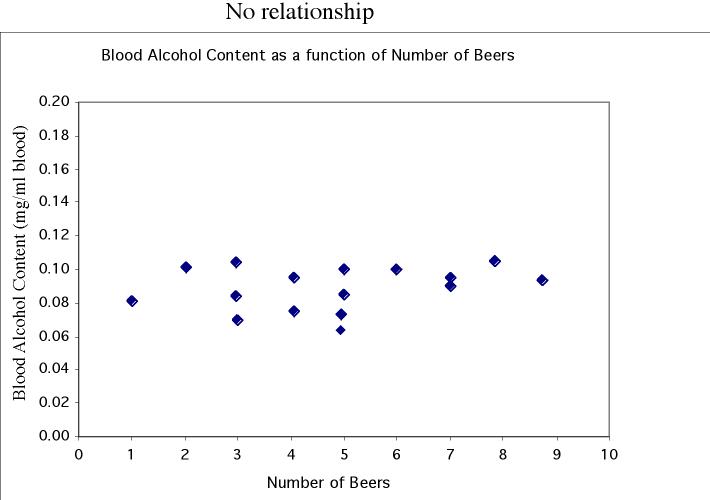 Nonlinear
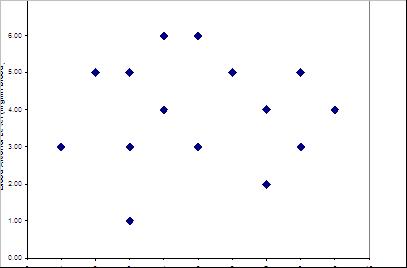 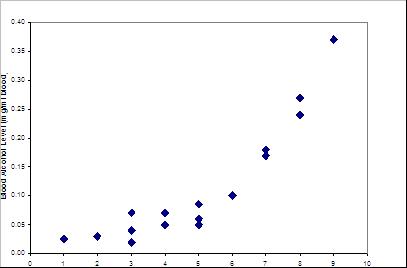 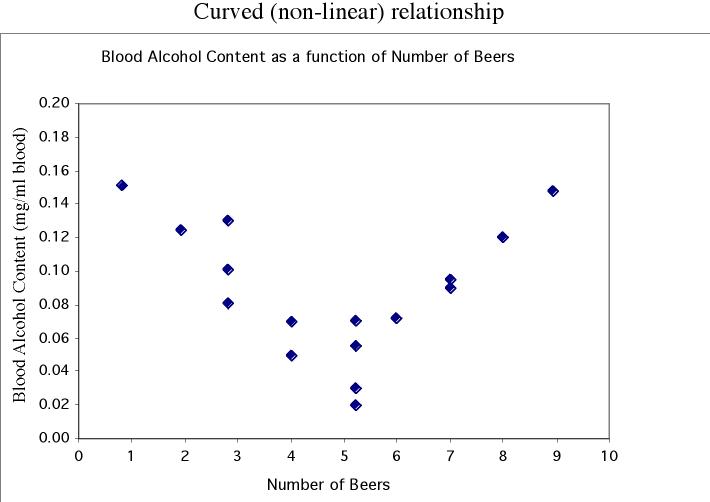 Pattern
Linear
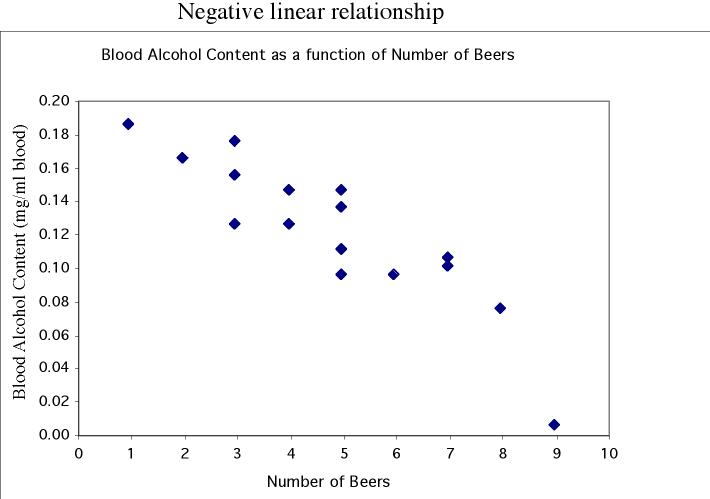 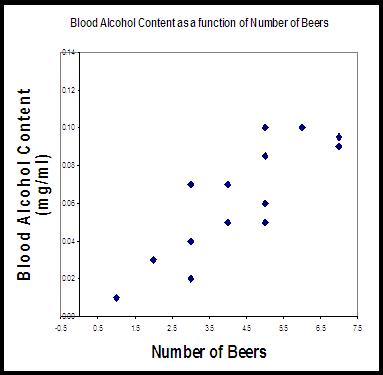 9
Outliers
10
Example: Scatterplot (cont)
Age
11
Regression Line
A regression line is a straight line that describes how a response variable y changes as an explanatory variable x changes.
We can use a regression line to predict the value of y for a given value of x.

Y = 0 + 1X
Y = 0 + 1X + 
12
Notation
n independent observations
xi are the explanatory observations
yi are the observed response variable observations
Therefore, we have n ordered pairs (xi, yi)
13
Simple Linear Regression Model
Let (xi, yi) be pairs of observations. We assume that there exists constants 0 and 1 such that
	Yi = 0 + 1Xi + i
where I ~ N(0, σ2) (iid)
14
Idea of Linear Regression
15
Assumptions for Linear Regression
SRS with the observations independent of each other.
The relationship is linear in the population.
The response, y, is normally distribution around the population regression line.
The standard deviation of the response is constant.
16
Normality of Y
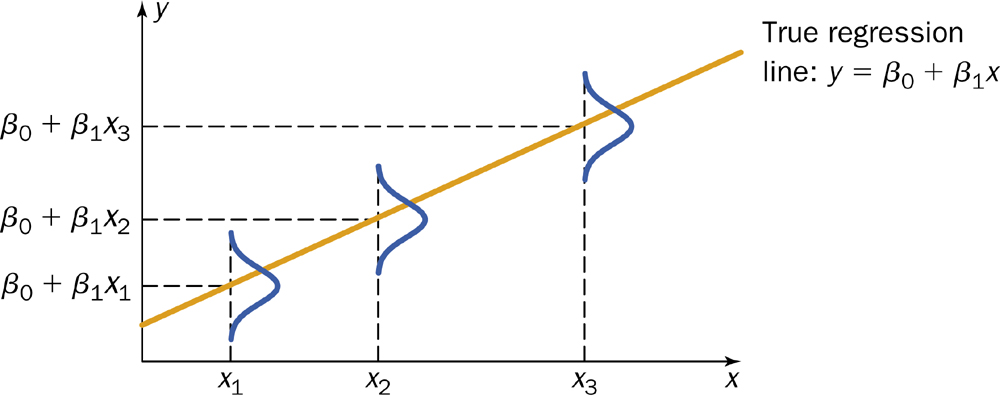 17
Linear Regression Model
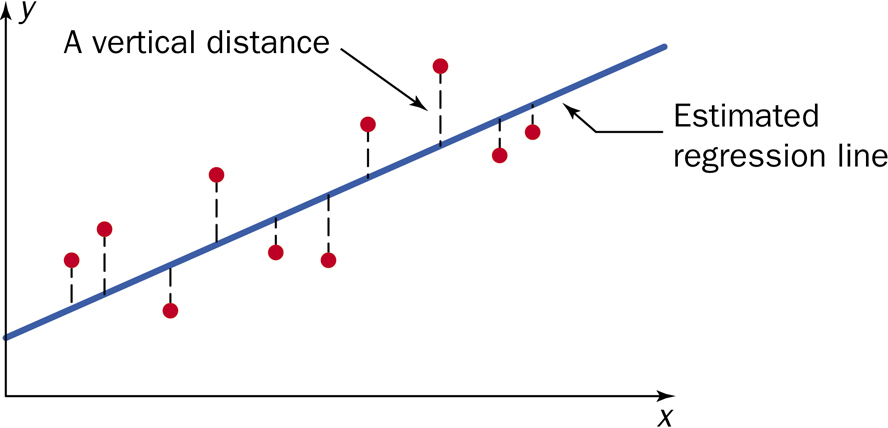 18
Linear Regression Results
19
Example: Regression Line
The following data is to determine the relationship between age and change in systolic blood pressure (BP, mm Hg) after 24 hours in response to a particular treatment. 





x̄ = 52.727, ȳ = -7.636, SXY = -1055.91, SXX = 2006.18
b) What is the regression line for this data?
c) What would the predicted value be for someone who is 51 years old?
20
Example:  Regression Line
ŷ = 20.11 - 0.526x
Age
21
Simple Linear Regression Model
Let (xi, yi) be pairs of observations. We assume that there exists constants 0 and 1 such that
	Yi = 0 + 1Xi + i
where I ~ N(0, σ2) (iid)
22
Linear Regression - variance
23
Other SS and df
24
ANOVA table for Linear Regression
25
Facts about Least Square Regression
26
r2
27
Example: Regression Line
The following data is to determine the relationship between age and change in systolic blood pressure (BP, mm Hg) after 24 hours in response to a particular treatment. 




d) What percent of variation of Y is due to the regression line?
28
ANOVA table bp Example
29
ANOVA table bp Example
30
ANOVA table bp Example
31
Beware of interpretation of r2
Linearity
Outliers
Good prediction
32
12.2 (Part A) Hypothesis TestsGoals
Be able to determine if there is an association between the response and explanatory variables using the F test.
Be able to perform inference on the slope (Confidence interval and hypothesis test).
33
Simple Linear Regression Model
Let (xi, yi) be pairs of observations. We assume that there exists constants 0 and 1 such that
	Yi = 0 + 1Xi + i
where I ~ N(0, σ2) (iid)
34
Linear Regression Results
35
Example: Linear Regression 1
The cetane number is a critical property in specifying the ignition quality of a fuel used in a diesel engine. Determination of this number for a biodiesel fuel is expensive and time-consuming. Therefore a way of predicting this number is wanted. The data on the next slide is x = iodine value (g) and y = cetane number for a sample of 14 biofuels. The iodine value is the amount of iodine necessary to saturate a sample of 100g of oil.
 
Graph the scatterplot.
Determine the equation of the fitted line.
What is a point estimate of the true average cetane number whose iodine value is 100?
Estimate the value of σ.
What proportion of the observed variation in cetane number that can be attributed to the iodine value?
36
Example: Linear Regression 1 (cont.)
37
Example: SLR 1 - Scatterplot
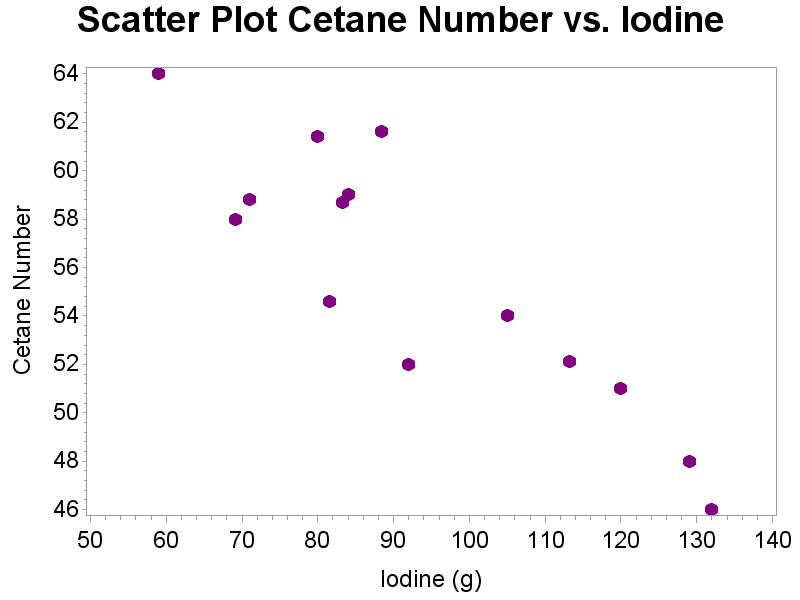 38
Example: Linear Regression 1
The cetane number is a critical property in specifying the ignition quality of a fuel used in a diesel engine. Determination of this number for a biodiesel fuel is expensive and time-consuming. Therefore a way of predicting this number is wanted. The data on the next slide is x = iodine value (g) and y = cetane number for a sample of 14 biofuels. The iodine value is the amount of iodine necessary to saturate a sample of 100g of oil.
 
Verify the assumptions required for linear regression.
Determine the equation of the fitted line.
What is a point estimate of the true average cetane number whose iodine value is 100?
Estimate the value of σ.
What proportion of the observed variation in cetane number that can be attributed to the iodine value?
39
Example: SLR 1 – Fitted Line
SXX = 6802.769	SXY = -1424.41
y̅ = 55.657		x̅ = 93.393
40
Example: SLR – fitted line
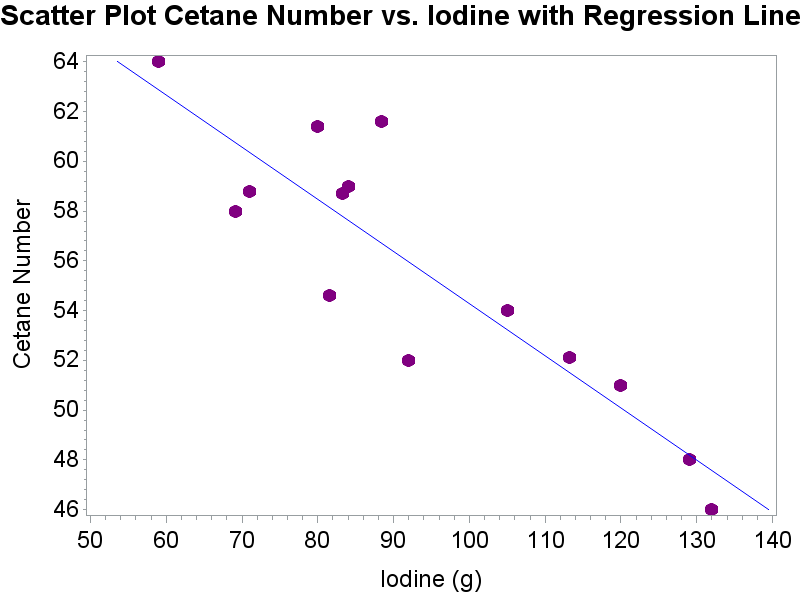 41
Example: Linear Regression 1
The cetane number is a critical property in specifying the ignition quality of a fuel used in a diesel engine. Determination of this number for a biodiesel fuel is expensive and time-consuming. Therefore a way of predicting this number is wanted. The data on the next slide is x = iodine value (g) and y = cetane number for a sample of 14 biofuels. The iodine value is the amount of iodine necessary to saturate a sample of 100g of oil.
 
Verify the assumptions required for linear regression.
Determine the equation of the fitted line.
What is a point estimate of the true average cetane number whose iodine value is 100?
Estimate the value of σ.
What proportion of the observed variation in cetane number that can be attributed to the iodine value?
42
Example: Linear Regression 1
The cetane number is a critical property in specifying the ignition quality of a fuel used in a diesel engine. Determination of this number for a biodiesel fuel is expensive and time-consuming. Therefore a way of predicting this number is wanted. The data on the next slide is x = iodine value (g) and y = cetane number for a sample of 14 biofuels. The iodine value is the amount of iodine necessary to saturate a sample of 100g of oil.
 
Verify the assumptions required for linear regression.
Determine the equation of the fitted line.
What is a point estimate of the true average cetane number whose iodine value is 100?
Estimate the value of σ.
What proportion of the observed variation in cetane number that can be attributed to the iodine value?
43
Example: SLR - 1
44
Example: Linear Regression 1
The cetane number is a critical property in specifying the ignition quality of a fuel used in a diesel engine. Determination of this number for a biodiesel fuel is expensive and time-consuming. Therefore a way of predicting this number is wanted. The data on the next slide is x = iodine value (g) and y = cetane number for a sample of 14 biofuels. The iodine value is the amount of iodine necessary to saturate a sample of 100g of oil.
 
Verify the assumptions required for linear regression.
Determine the equation of the fitted line.
What is a point estimate of the true average cetane number whose iodine value is 100?
Estimate the value of σ.
What proportion of the observed variation in cetane number that can be attributed to the iodine value?
45
Example: SLR - 1
46
Inference
Association
Intercept
b0 is an unbiased estimator for 0
slope
b1 is an unbiased estimator for 1
47
Assumptions
SRS
linearity
Constant standard deviation of residuals
Normality
If y is normal, then both b0 and b1 are normal
If y is not normal, there is still CLT
48
ANOVA table for Linear Regression
49
LR Hypothesis Test: Summary
50
Example: LR - Inference
The cetane number is a critical property in specifying the ignition quality of a fuel used in a diesel engine. Determination of this number for a biodiesel fuel is expensive and time-consuming. Therefore a way of predicting this number is wanted. The data on the next slide is x = iodine value (g) and y = cetane number for a sample of 14 biofuels. The iodine value is the amount of iodine necessary to saturate a sample of 100g of oil.
 
Perform the hypothesis test using the F test statistic (the model utility test)
51
Example: LR – Inference - ANOVA
52
Example: LR – Inference (cont)
The data does provide strong support (P = 2.09 x 10-5) to the claim that there is a linear relationship between iodine value and cetane number.
53
Standard deviation for b1
54
Confidence Interval for 1
55
Example: SLR 1 - Inference
The cetane number is a critical property in specifying the ignition quality of a fuel used in a diesel engine. Determination of this number for a biodiesel fuel is expensive and time-consuming. Therefore a way of predicting this number is wanted. The data on the next slide is x = iodine value (g) and y = cetane number for a sample of 14 biofuels. The iodine value is the amount of iodine necessary to saturate a sample of 100g of oil.
 
What is the 95% Confidence Interval for the population slope?
Is there a useful linear relationship between iodine value and cetane number at a 5% significance level?
56
Example: SLR 1
b1 = -0.209  Sxx = 6802.77
57
Example: SLR 1 – CI.
We are 95% confident that the population slope is between -0.277 and -0.141.
58
Example: SLR – fitted line
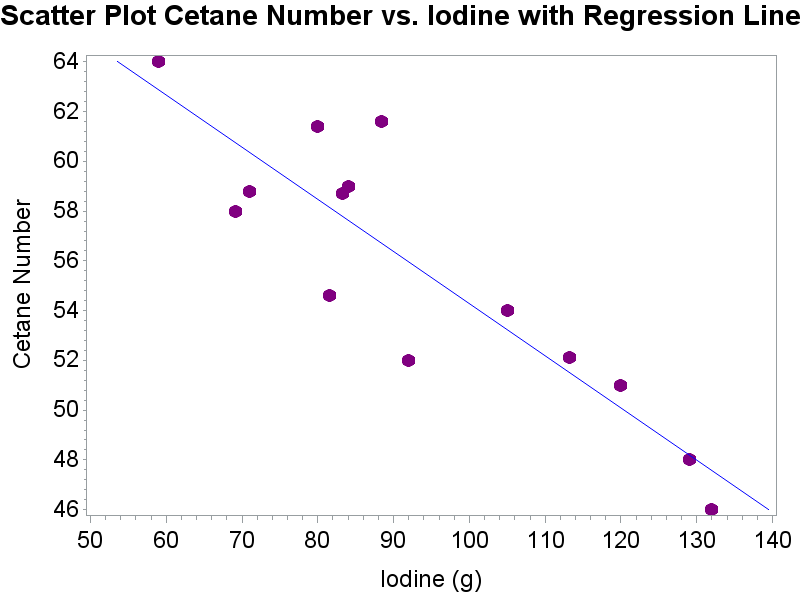 59
LR Hypothesis Test: Summary
60
Example: SLR 1 - Inference
The cetane number is a critical property in specifying the ignition quality of a fuel used in a diesel engine. Determination of this number for a biodiesel fuel is expensive and time-consuming. Therefore a way of predicting this number is wanted. The data on the next slide is x = iodine value (g) and y = cetane number for a sample of 14 biofuels. The iodine value is the amount of iodine necessary to saturate a sample of 100g of oil.
 
What is the 95% Confidence Interval for the population slope?
Is there a useful linear relationship between iodine value and cetane number at a 5% significance level?
61
Example: SLR 1
b1 = -0.209  Sxx = 6802.77
62
Example: SLR 1 - HT
The data does provide strong support 
(P = 2.13 x 10-5) to the claim that there is a linear relationship between iodine value and cetane number.
63
12.2 (Part B): Correlation - Goals
Be able to use (and calculate) the correlation to describe the direction and strength of a linear relationship.
Be able to recognize the properties of the correlation.
Be able to determine when (and when not) you can use correlation to measure the association.
64
Sample Correlation
The sample correlation, r, is measure of the strength of a linear relationship between two continuous variables.
65
Sample correlation, r(Pearson’s Sample Correlation Coefficient)
66
Comments about Correlation
67
Properties of Correlation
r > 0 ==> positive association
r < 0 ==> negative association
r is always a number between -1 and 1.
The strength of the linear relationship increases as |r| moves to 1.
|r| = 1 only occurs if there is a perfect linear relationship
r = 0  ==> x and y are uncorrelated.
68
Positive/Negative Correlation
69
Example: Positive/Negative Correlation
1) Would the correlation between the age of a used car and its price be positive or negative? Why?
2) Would the correlation between the weight of a vehicle and miles per gallon be positive or negative? Why?
70
Properties of Correlation
r > 0 ==> positive association
r < 0 ==> negative association
r is always a number between -1 and 1.
The strength of the linear relationship increases as |r| moves to 1.
|r| = 1 only occurs if there is a perfect linear relationship
r = 0  ==> x and y are uncorrelated.
71
Variety of Correlation Values
72
Value of r
73
Properties of Correlation
r > 0 ==> positive association
r < 0 ==> negative association
r is always a number between -1 and 1.
The strength of the linear relationship increases as |r| moves to 1.
|r| = 1 only occurs if there is a perfect linear relationship
r = 0  ==> x and y are uncorrelated.
74
Variety of Correlation Values
75
Cautions about Correlation
Correlation requires that both variables be quantitative.
Correlation measures the strength of LINEAR relationships only.



The correlation is not resistant to outliers.
Correlation is not a complete summary of bivariate data.
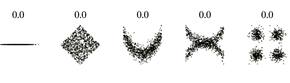 76
Datasets with r = 0.816
77
Questions about Correlation
Does a small r indicate that x and y are NOT associated?
Does a large r indicate that x and y are linearly associated?
78
12.4: Regression Diagnostics - Goals
Be able to state which assumptions can be validated by which graphs.
Using the graphs, be able to determine if the assumptions are valid or not.
If the assumptions are not valid, use the graphs to determine what the problem is.
Using the graphs, be able to determine if there are outliers and/or influential points.
Be able to determine when (and when not) you can use linear regression and what you can use it for.
79
Assumptions for Linear Regression
SRS with the observations independent of each other.
The relationship is linear in the population.
The standard deviation of the response is constant. 
The response, y, is normally distribution around the population regression line.
80
Scatterplot
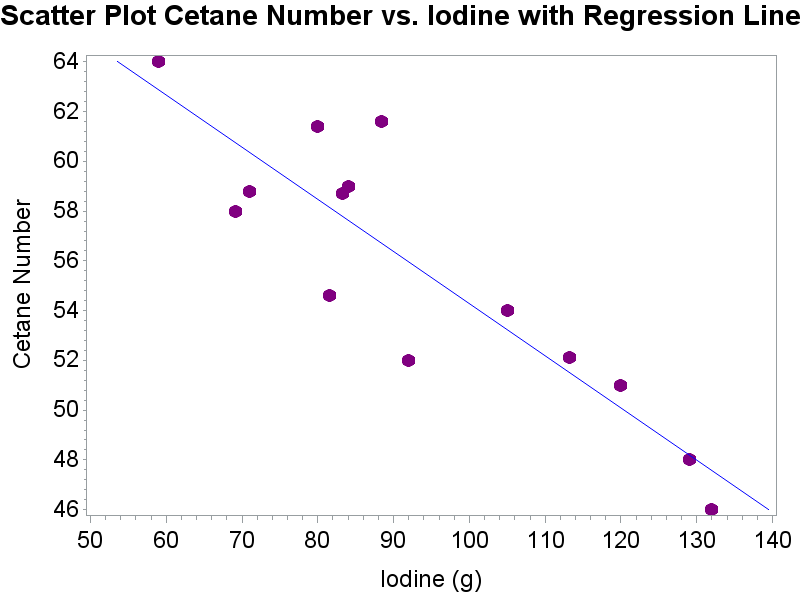 81
Concept of Residual Plot
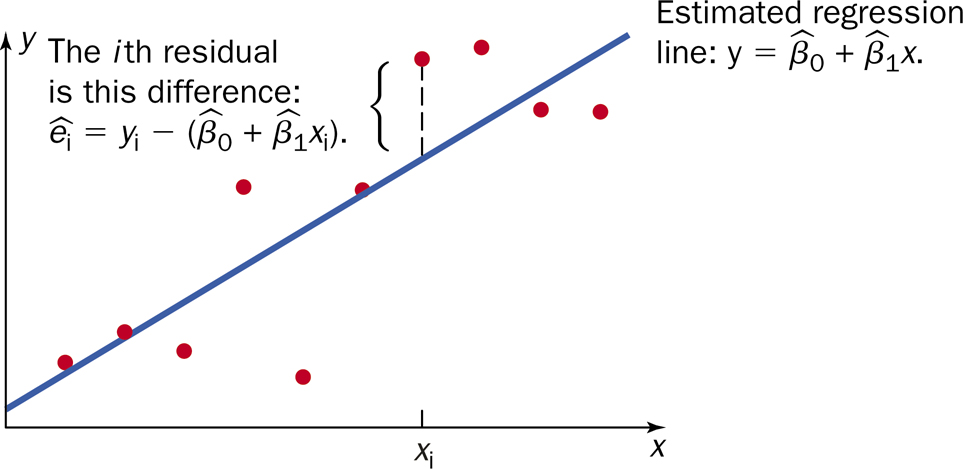 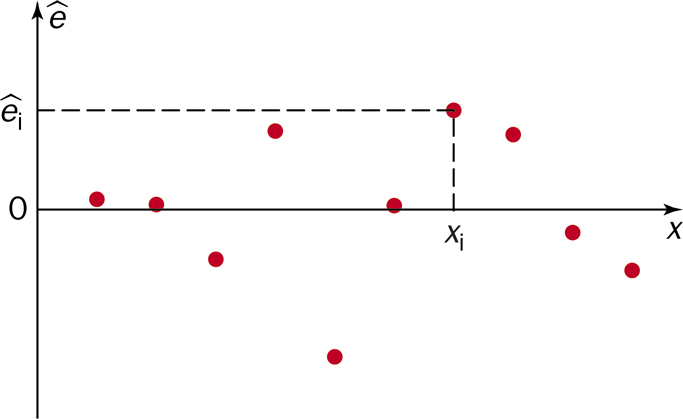 82
Why a residual plot is useful?
It is easier to look at points relative to a horizontal line vs. a slanted line.
The scale is larger
83
No Violations
If there are no violations in assumptions, scatterplot should look like a horizontal band around zero with randomly distributed points and no discernible pattern.
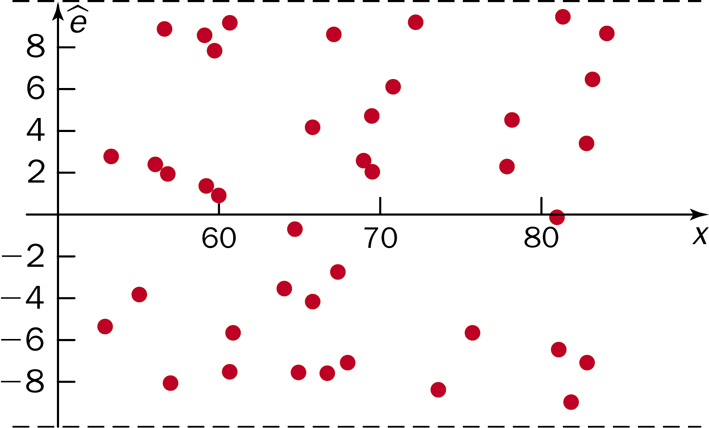 84
Non-constant variance
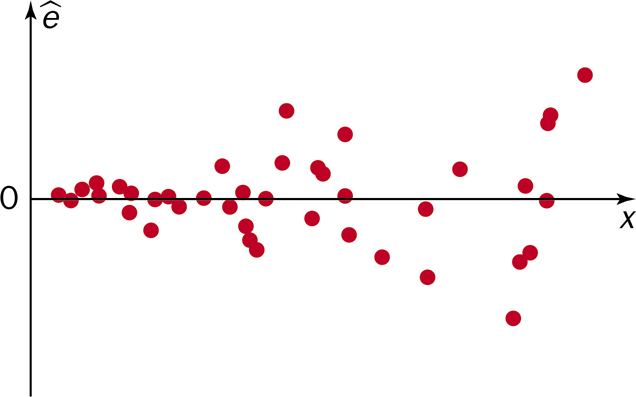 85
Non-linearity
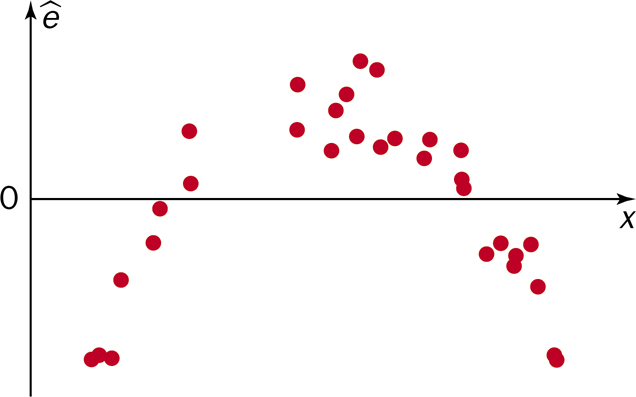 86
Outliers
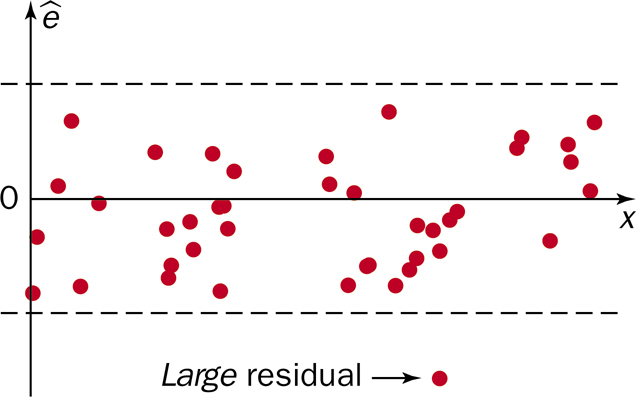 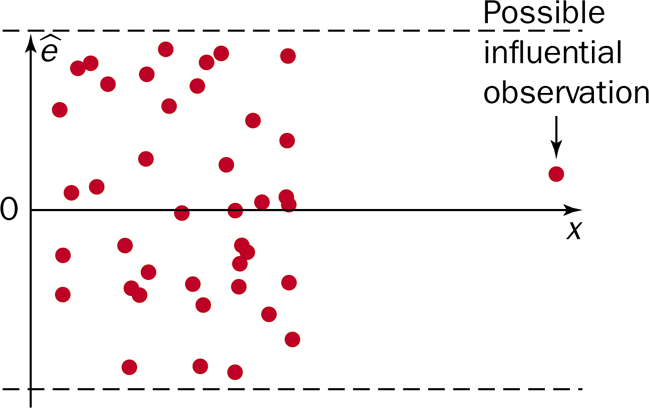 87
Example: SLR 1 Scatterplot
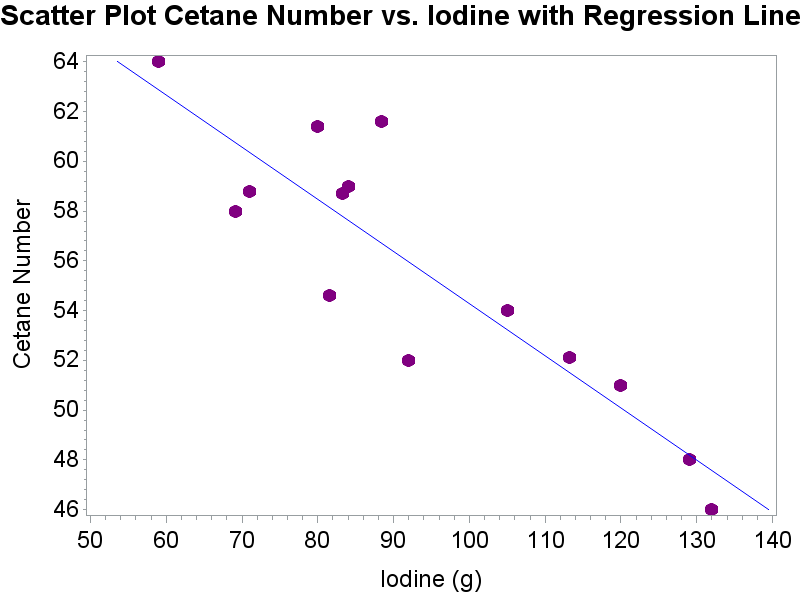 88
Example: SLR 1 – Residual Plot
89
Example: SLR 1 – Normality
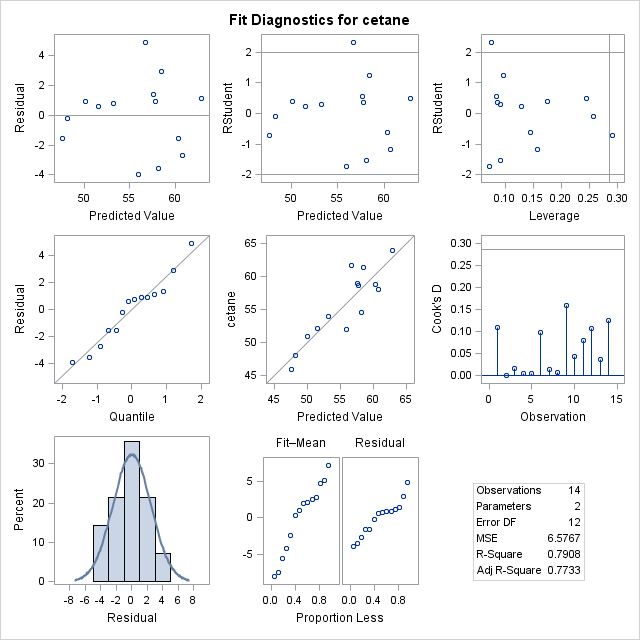 90
Assumptions/Diagnostics for Linear Regression
91
Cautions about Correlation and Regression:
Both describe linear relationship.
Both are affected by outliers.
Always PLOT the data.
Beware of extrapolation.
Beware of lurking variables
Correlation (association) does NOT imply causation!
92
Cautions about Correlation and Regression: Extrapolation
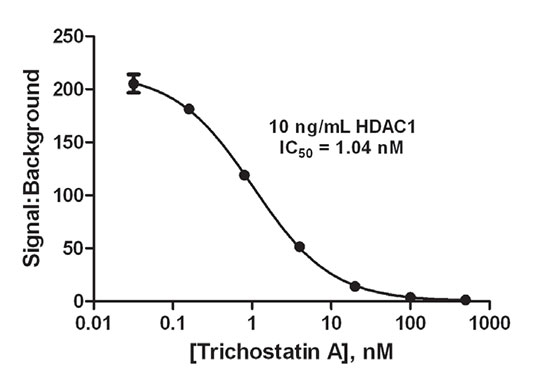 93
Cautions about Correlation and Regression:
Both describe linear relationship.
Both are affected by outliers.
Always PLOT the data.
Beware of extrapolation.
Beware of lurking variables
Correlation (association) does NOT imply causation!
94
12.3: Inferences Concerning the Mean Value and an Observed Value of Y for x = x* - Goals
Be able to calculate the confidence interval for the mean value of Y for x = x*.
Be able to calculate the confidence interval for the observed value of Y for x = x* (prediction interval)
Be able to differentiate these two confidence intervals from each other and the confidence interval of the slope.
95
SEµ̂*
96
Example: LR - Inference
The cetane number is a critical property in specifying the ignition quality of a fuel used in a diesel engine. Determination of this number for a biodiesel fuel is expensive and time-consuming. Therefore a way of predicting this number is wanted. The data on the next slide is x = iodine value (g) and y = cetane number for a sample of 14 biofuels. The iodine value is the amount of iodine necessary to saturate a sample of 100g of oil.
 
What is the 95% confidence interval for the cetane number with a iodine value of 100.

Predict the cetane number for the next sample of biofuel that contains an iodine value of 100 to a 95% confidence. (Find the 95% prediction interval with an iodine value of 100.)
97
Example: LR – Inference
̂ = 54.313
Sxx = 6802.77       x̅ = 93.393
98
Example: SLR (cont)
We are 95% confident that the population mean cetane number is between 52.754 and 55.872 with a iodine value of 100.
99
Confidence Bands
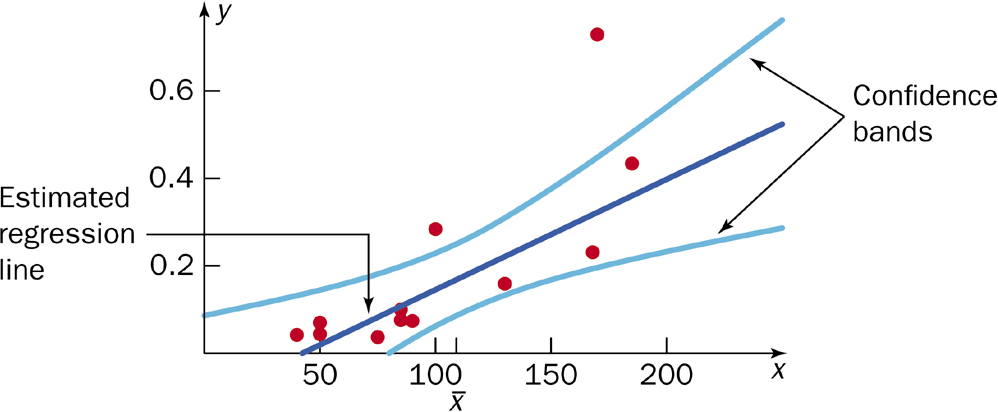 100
SEŷ
101
Example: LR - Inference
The cetane number is a critical property in specifying the ignition quality of a fuel used in a diesel engine. Determination of this number for a biodiesel fuel is expensive and time-consuming. Therefore a way of predicting this number is wanted. The data on the next slide is x = iodine value (g) and y = cetane number for a sample of 14 biofuels. The iodine value is the amount of iodine necessary to saturate a sample of 100g of oil.
 
What is the 95% confidence interval for the cetane number with a iodine value of 100.

Predict the cetane number for the next sample of biofuel that contains an iodine value of 100 to a 95% confidence. (Find the 95% prediction interval with an iodine value of 100.)
102
Example: LR – Inference
̂ = 54.313
Sxx = 6802.77       x̅ = 93.393
103
Example: SLR (cont)
We are 95% confident that the next cetane number is between 48.512 and 60.114 when the iodine value is 100.

Mean response:      (52.754, 55.872)
Prediction interval: (48.512. 60.114)
104
Example: Confidence/Prediction Band
105
Multiple Regression: Examples 1
A portrait studio operates in cities of medium size and specializes in portraits of children. They want to open a store in a other similar community, but want to be able to predict sales.
So that only students that succeed are accepted into college, the registrar’s office wants to be able to predict GPA from entering high school students.
A researcher studied the effects of the charge rate and the temperature on the life of a new type of power cell in a preliminary small-scale experiment.
106
Multiple Regression: Examples 2
An experiment was run to investigate the yield of tomato plants as a function of the amount of water levels. A series of plots were randomized to different water levels and at the end of the season, the yield of the plants was determined.
Fernandez-Juricic et al. (2003) examined the effect of human disturbance on the nesting of house sparrows (Passer domesticus). They counted breeding sparrows per hectare in 18 parks in Madrid, Spain, and also counted the number of people per minute walking through each park (both measurement variables).
107